MATTHEW 24:32-51
A free CD of this message will be available following the service
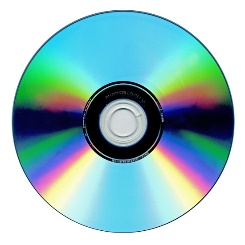 IT WILL ALSO be available LATER THIS WEEK
VIA cALVARYOKC.COM
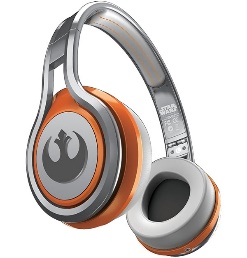 MATTHEW 24:32-51
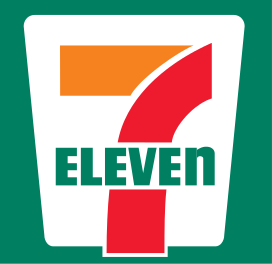 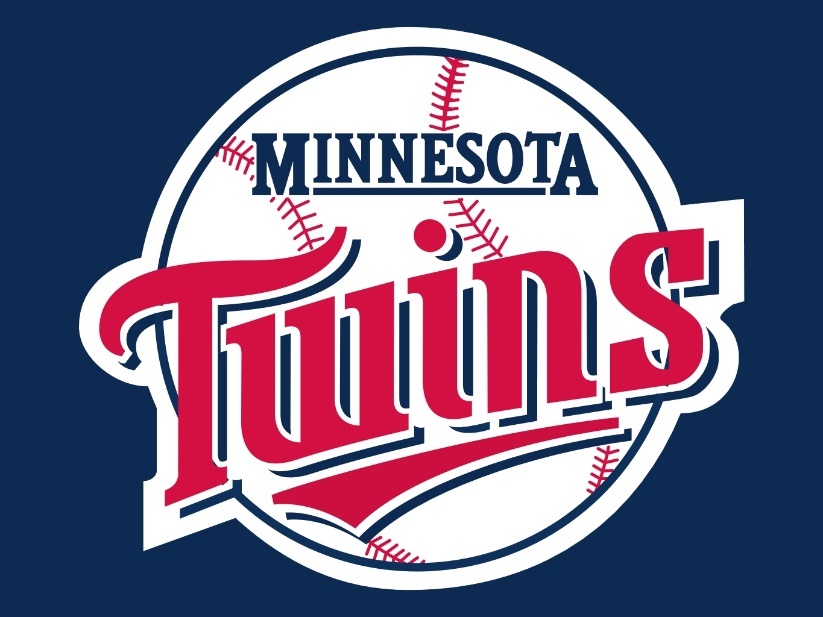 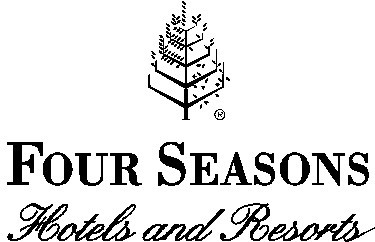 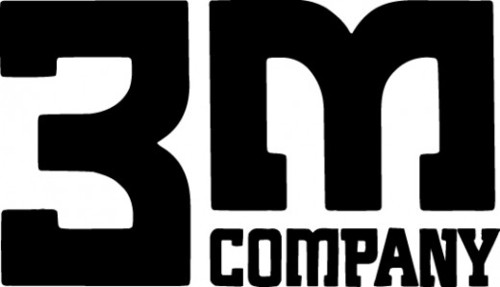 MATTHEW 24:32-51
MATTHEW 24:32-51
Reformation
600
200
1400
1000
1800
Modern Zionism
Balfour Declaration
Aug 30, AD 70
May 14, 1948
MATTHEW 24:32-51
MATTHEW 24:32-51
7-year Tribulation
Return with Jesus
1,000 yr.
Two ways into the
Millennial Kingdom
Antichrist and followers cast into Lake of Fire
Endure the Tribulation
Satan bound in the abussō
Effects of the curse lifted
MATTHEW 24:32-51
Mar
May
Apr
Jun
Jul
Aug
Sep
Oct
Nov
Dec
Jan
Feb
Mar
Nisan
Iyar
Sivan
Tammuz
Av
Elul
Tishri
Heshvan
Chislev
Tevet
Shevat
Adar
MATTHEW 24:32-51
Leviticus 23 Prophetic Feasts
2. Unleavened Bread Nisan 15 (Remission)
6. Day of Atonement
Tishri 10 (Redemption)
1st Coming
4. Pentecost 49 days after Firstfruits (Regeneration)
Church Age
2nd Coming
7. Tabernacles
Tishri 15-22 (Residing)
3. Firstfruits Sunday after Passover (Resurrection)
5. Trumpets
Tishri 1 (Rapture)
1. Passover
Nisan 14 (Rest)
MATTHEW 24:32-51
Generation begins
1948
+   40
Generation
Generation ends
1988
40 yr.?
Minus Tribulation
7
Rapture
1981
1960
1950
1980
1970
1990
Sept. 28, 1981
May 14, 1988
Nov. 7, 1981
May 14, 1948
MATTHEW 24:32-51
Two lessons from fulfilled Bible prophecy:
1. Always fulfilled literally
2. Hardly ever according to prevailing sentiment
MATTHEW 24:32-51
MATTHEW 24:32-51
“The Final Shout: Rapture Report 1989”
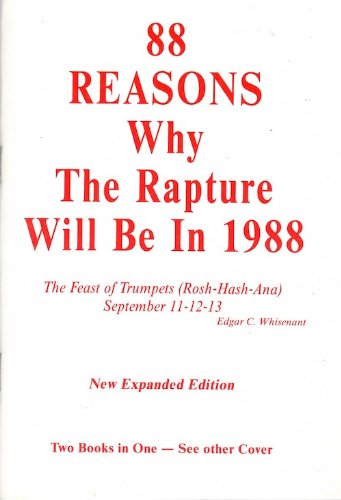 “23 Reasons Why a Pre-Tribulation Rapture Looks Like it Will Occur on Rosh-Hashanah 1993”
“And Now the Earth’s Destruction by Fire, Nuclear Bomb Fire” (1994)
MATTHEW 24:32-51
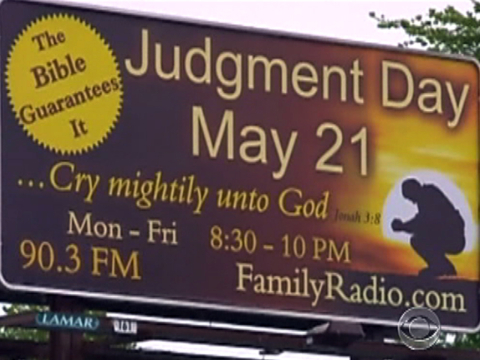 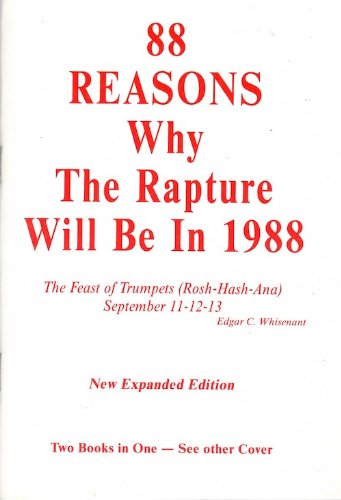 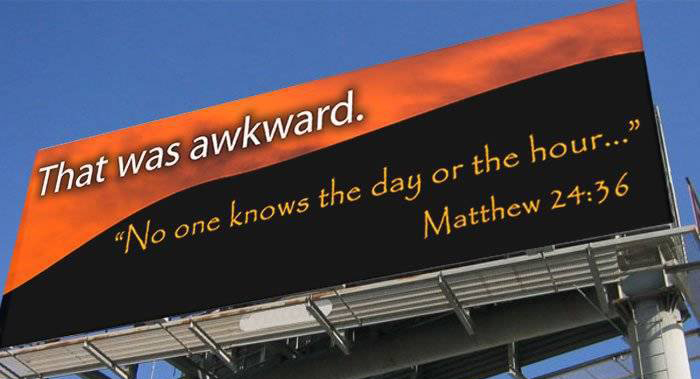 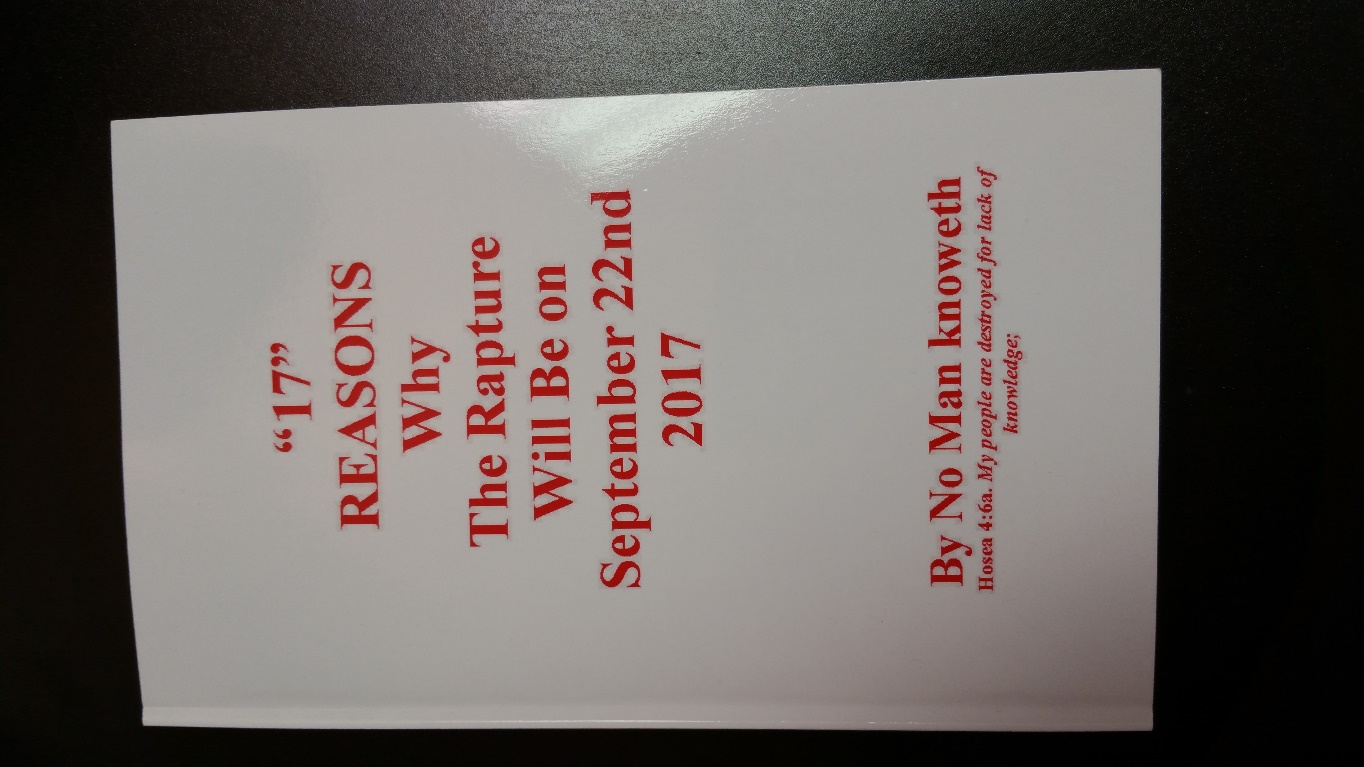 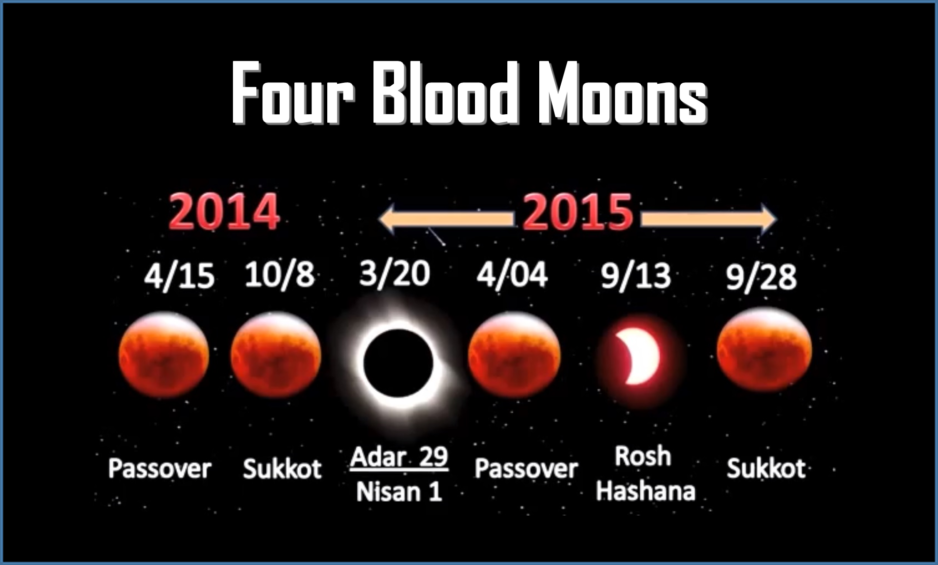 May 22,2011
MATTHEW 24:32-51
MATTHEW 24:32-51
1 Thess. 4:18 ~ Therefore comfort one another with these words.
MATTHEW 24:32-51
MATTHEW 24:32-51
Took (v. 39) ~ to lift up (often used in reference to judgment)
Taken (vv. 40-41) ~ to receive to one’s self
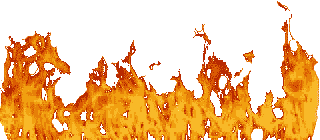 MATTHEW 24:32-51
MATTHEW 24:32-51
Watch ~ grēgoreuō (Latin, vigilate)
MATTHEW 24:32-51
MATTHEW 24:32-51
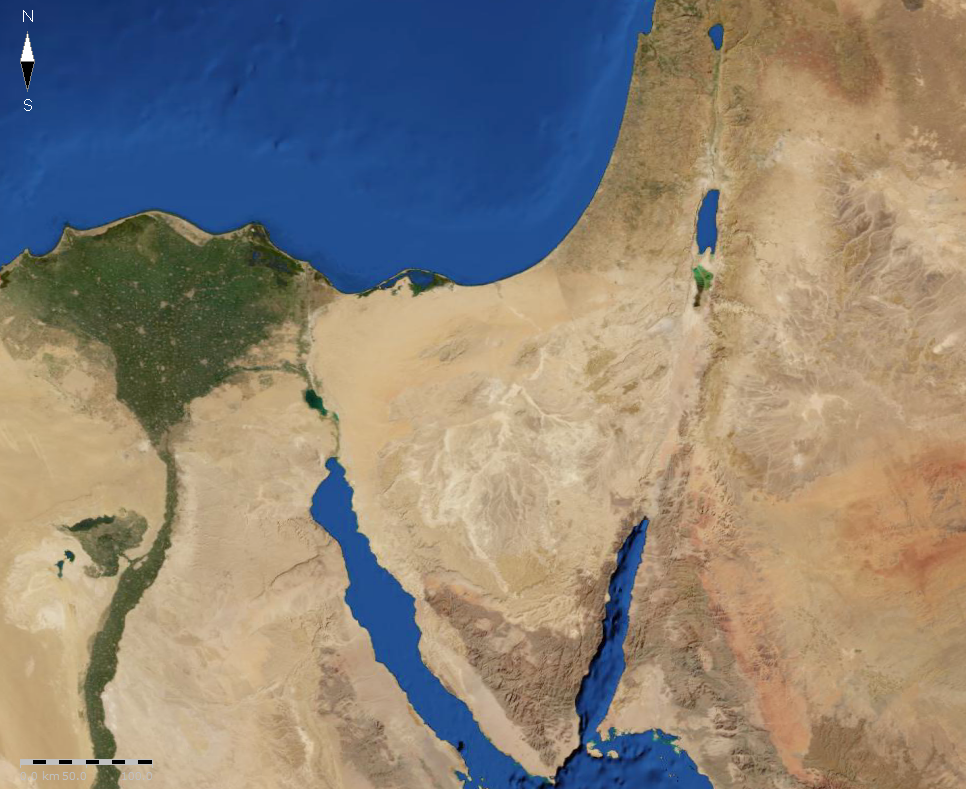 Israel’s borders on June 5, 1967
Israel’s borders on June 10, 1967
1967 Six-day War
MATTHEW 24:32-51